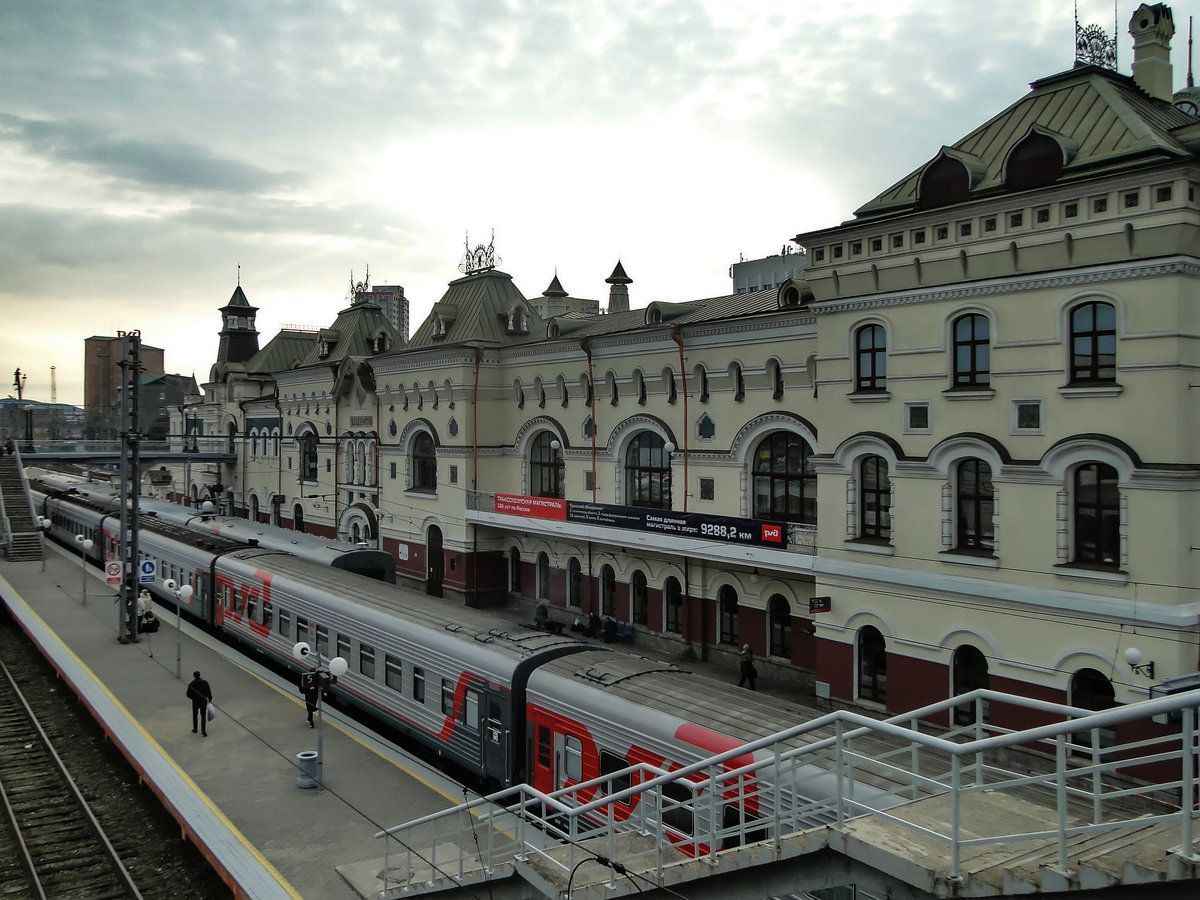 Строим вокзалы                                 	и    железную дорогу
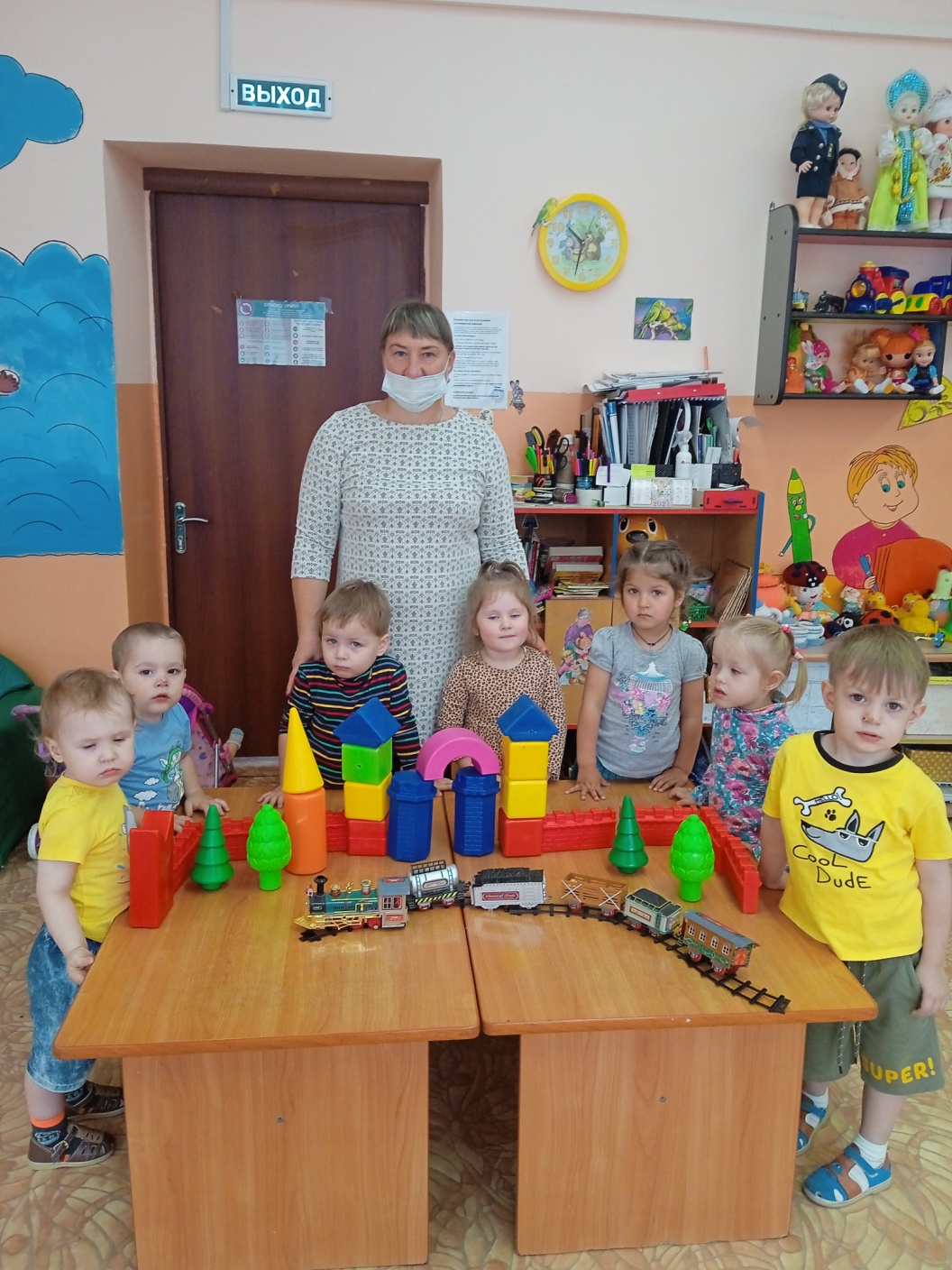 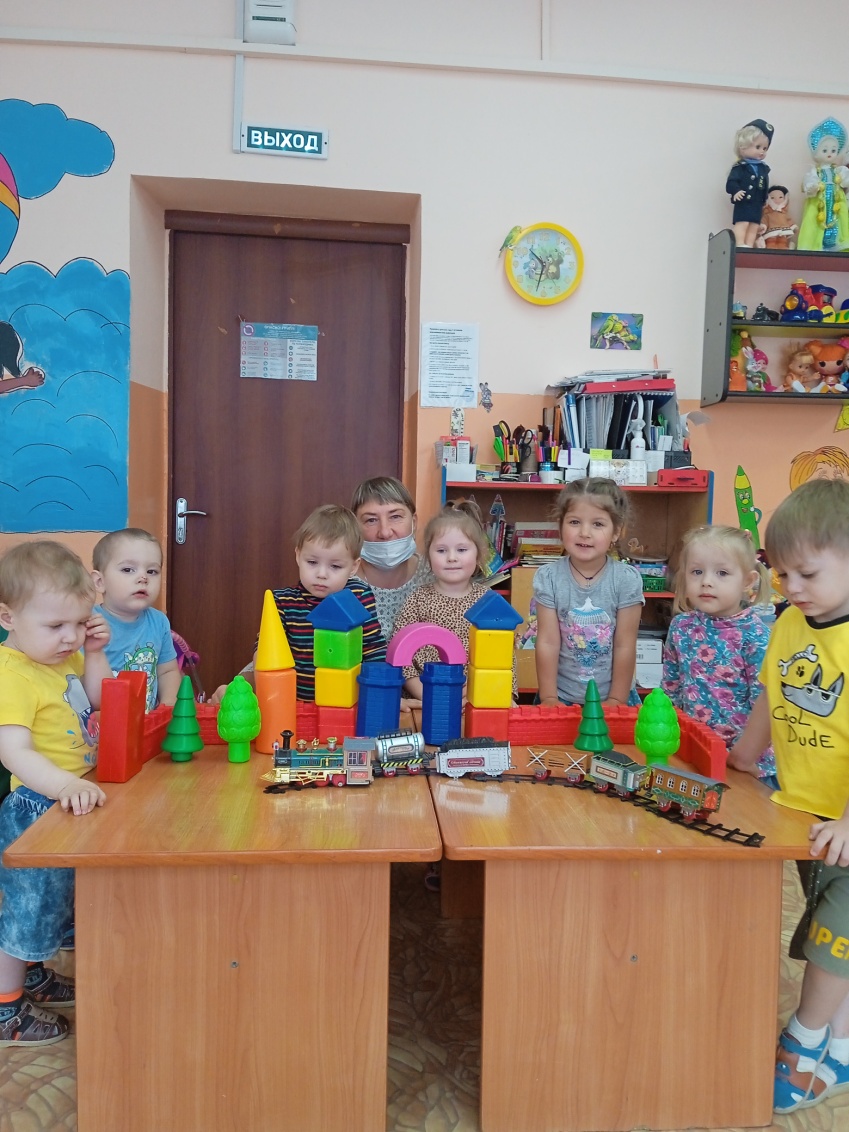 Вторая младшая группа
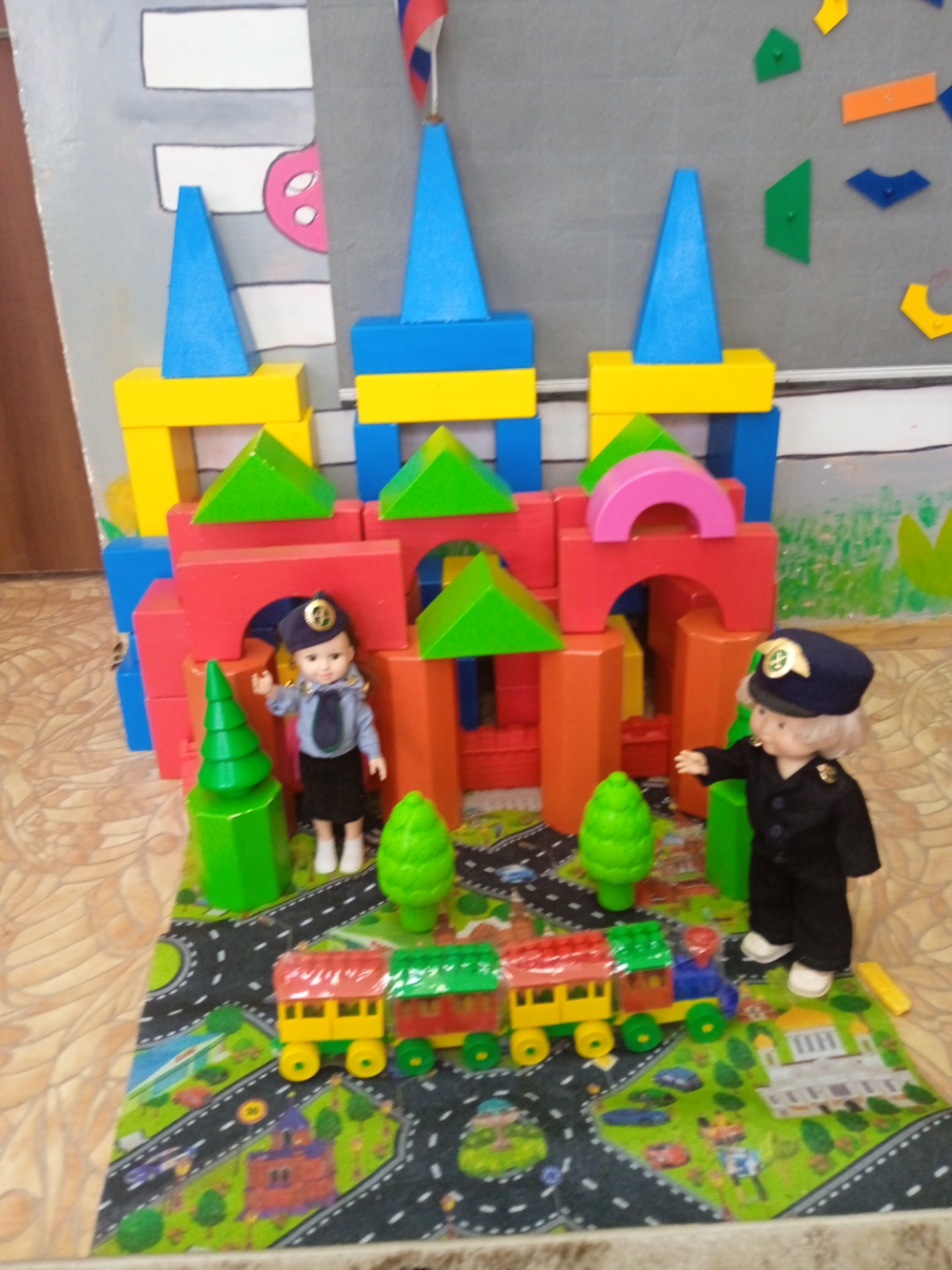 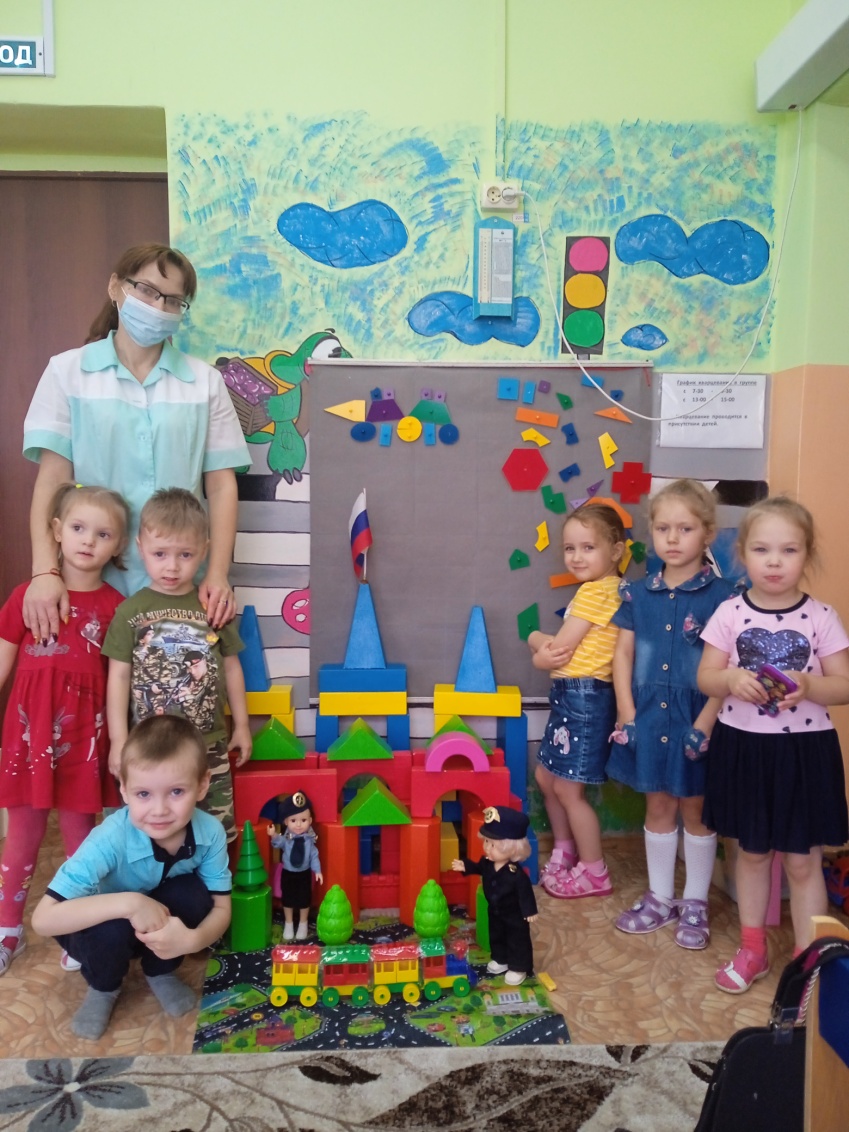 Средняя группа
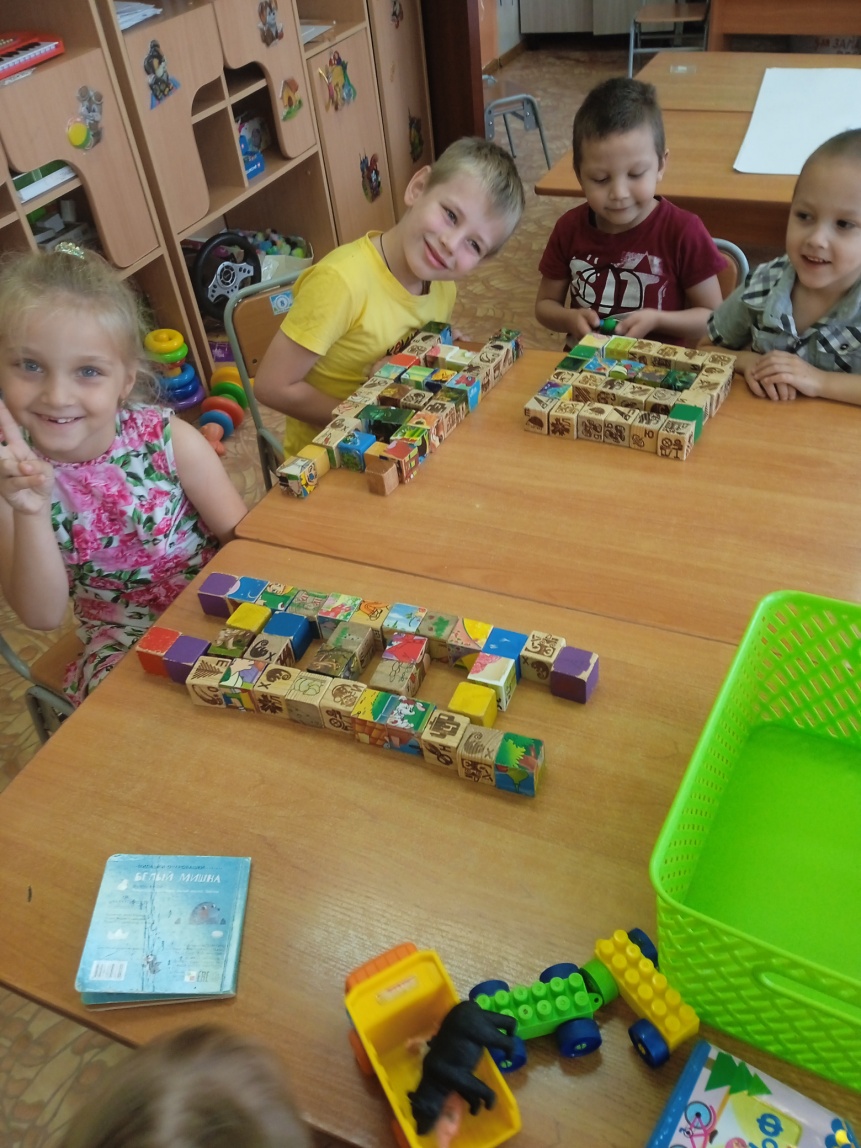 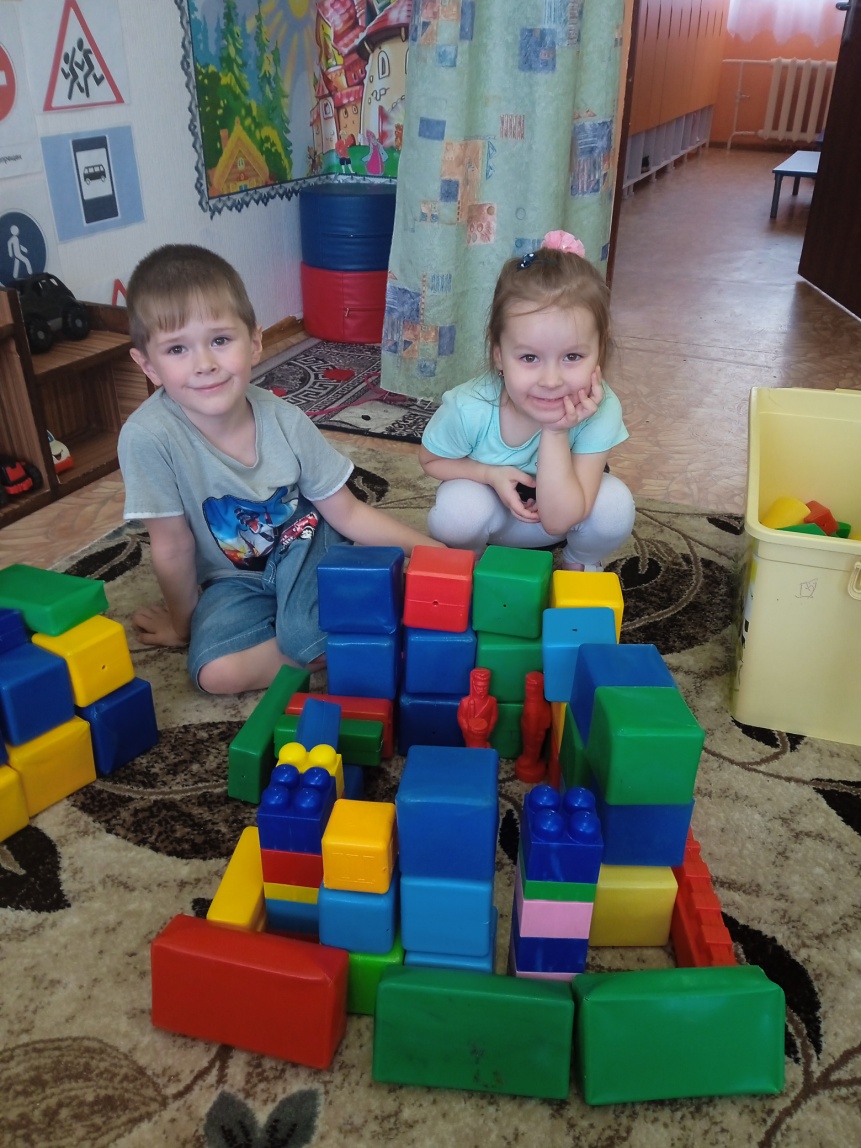 Разновозрастная группа
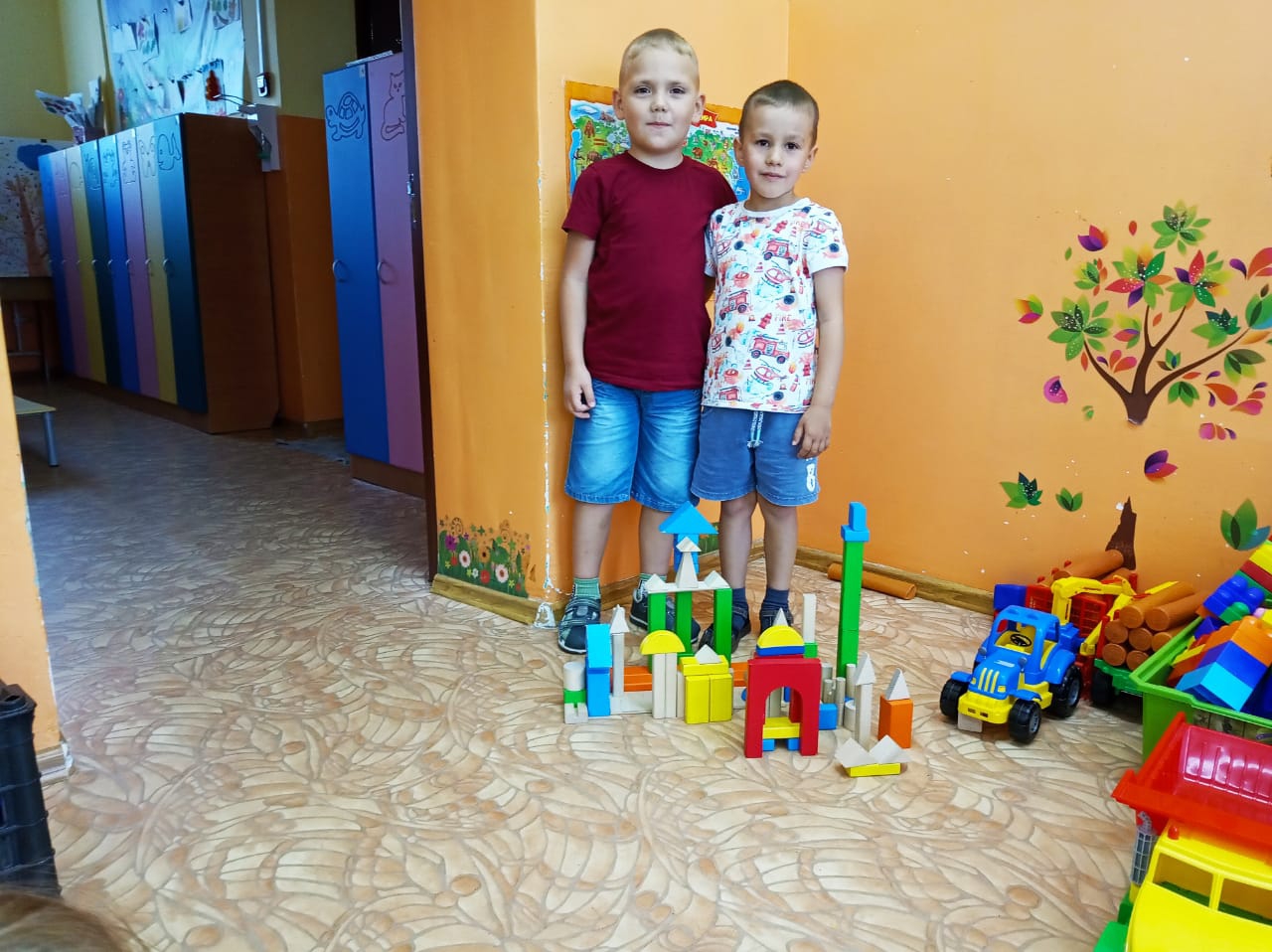 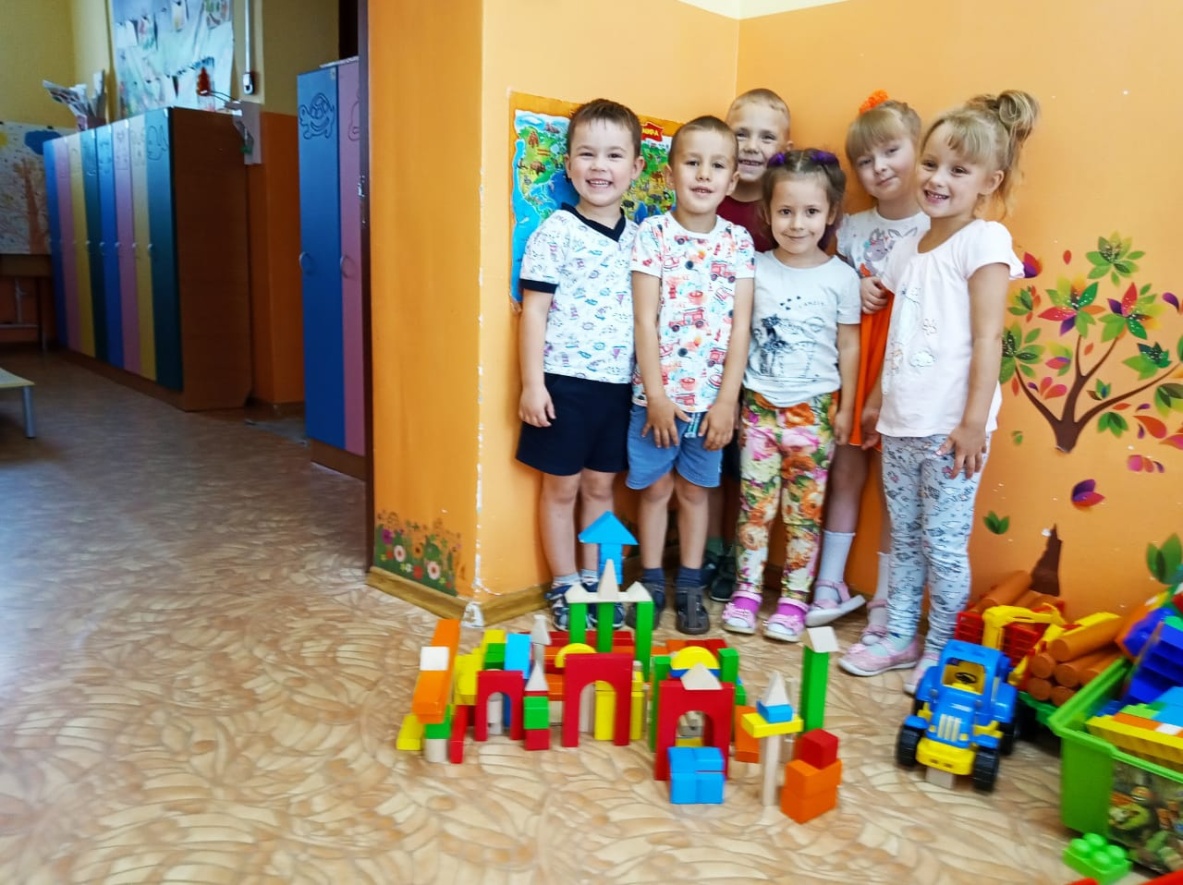 Старшая группа
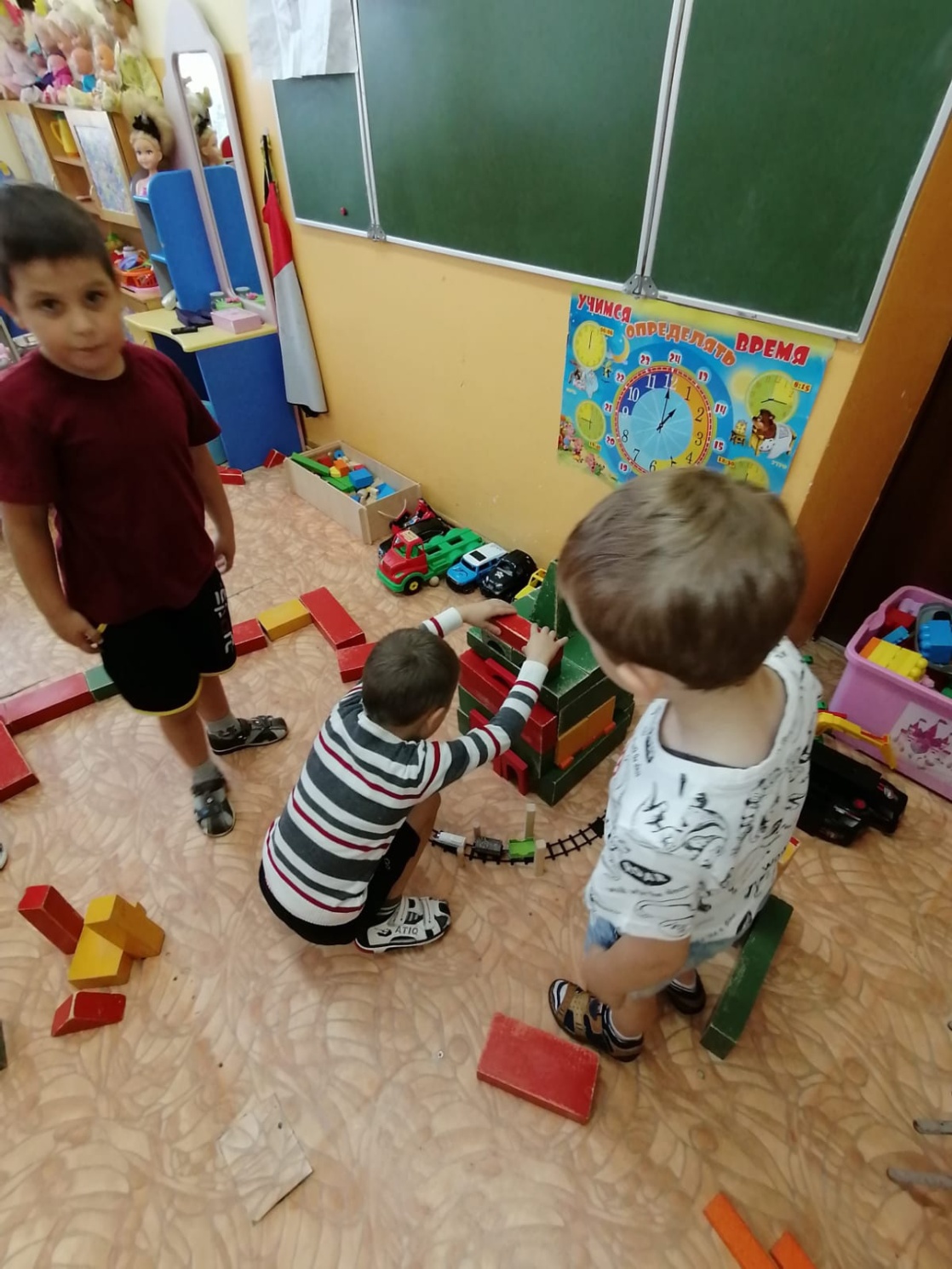 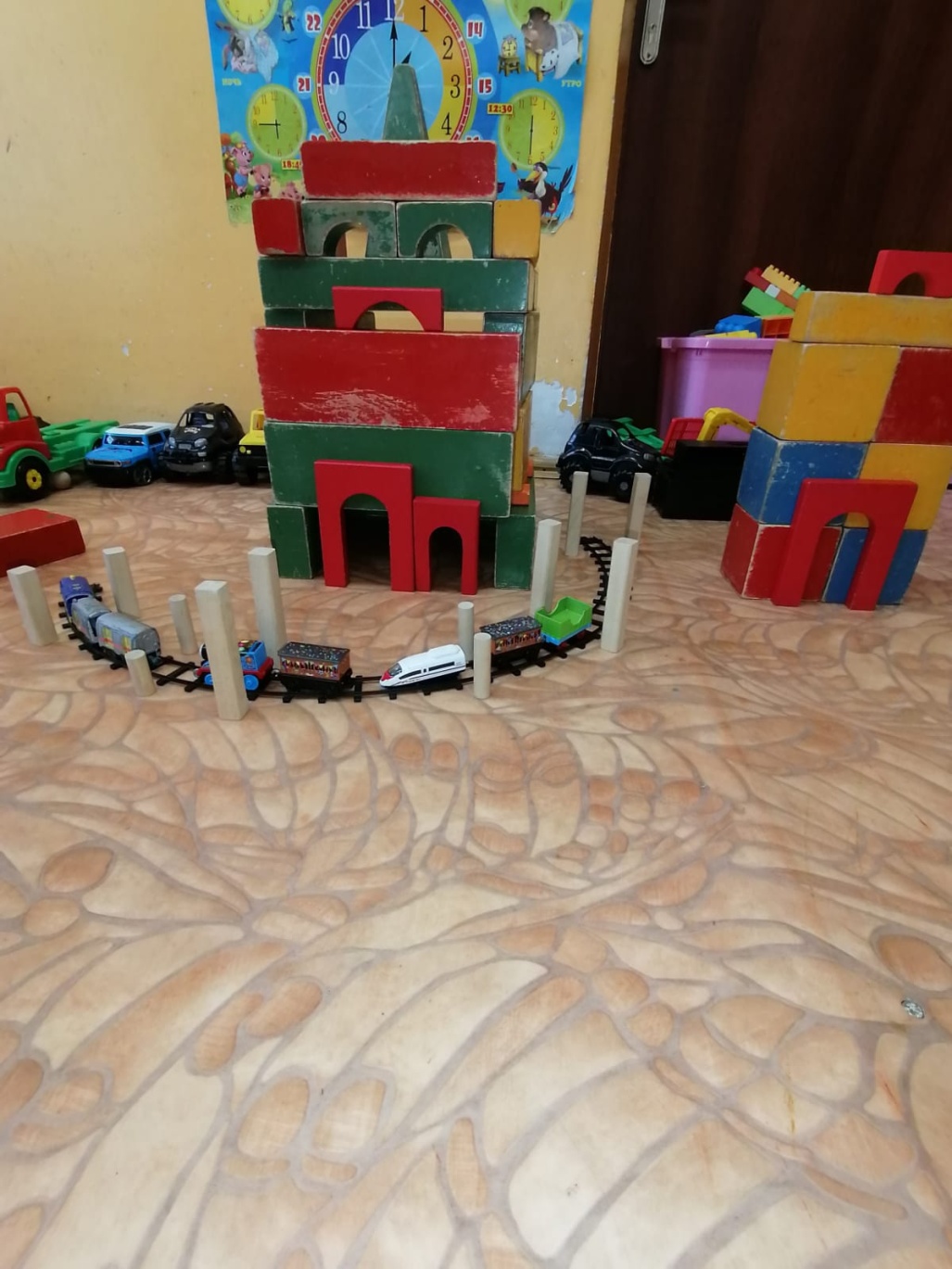 Подготовительная группа
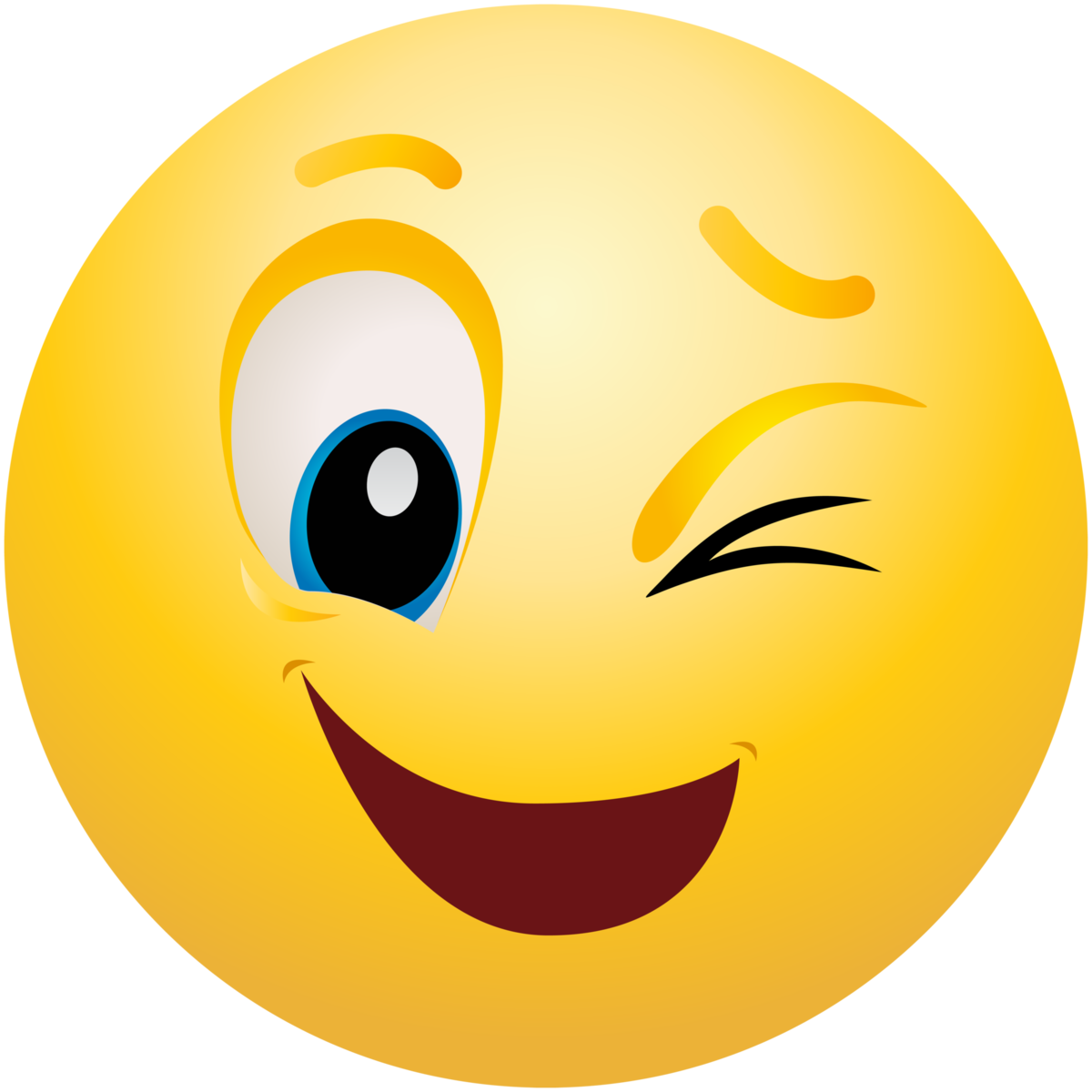